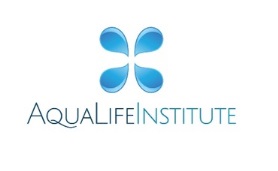 DEHYDRATACE ORGANISMUzpráva z průzkumu
Metodika
Východisko:
Společnost Médea Research realizovala pro AquaLife Institute kvantitativní výzkum, jehož cílem bylo zjistit a zmapovat znalosti, zkušenosti a postoje široké veřejnosti týkající se dehydratace organismu.
Konkrétně se výzkum zabýval tím, jaké jsou podle lidí příznaky dehydratace, jestli jí někdy trpěli a podle čeho to poznali, jestli se věnují prevenci a jak vnímají riziko dehydratace v létě a v zimě.
Sběr dat: 
15. - 24. 10. 2019
Sběr dat probíhal formou online dotazování za pomoci respondenty samostatně vyplněného online dotazníku (metoda CAWI – Computer Assisted Web Interviewing).
Dotazování bylo provedeno prostřednictvím online panelu respondentů společnosti MÉDEA RESEARCH.
Vzorek respondentů: 
Cílová skupina: Online populace 18+
509 respondentů
Vzorek byl vybrán kombinací náhodného a kvótního výběru a byl převážen tak, aby byl reprezentativní na online populaci ČR z hlediska pohlaví, věkových skupin (18 +), vzdělání, regionu a velikosti místa bydliště.
základní cs výzkumu + demografie
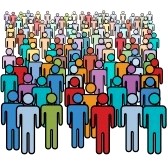 Základní cílová skupina: Online populace 18+
N = 509
Vedlejší cs výzkumu + demografie
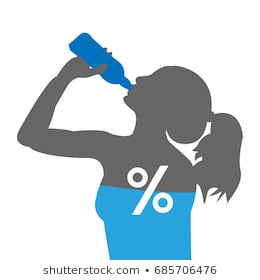 Vedlejší cílová skupina: Lidé, kteří někdy v minulosti trpěli dehydratací
N = 215
V populaci je 3,5 mil. osob 18+, které někdy v minulosti trpěly dehydratací
CO JE DEHYDRATACE
Pod pojmem dehydratace si obyvatelé čr i lidé, kteří mají s dehydratací osobní zkušenost, nejčastěji představí nedostatek tekutin.
Lidé, kteří mají osobní zkušenost s dehydratací, si ve srovnání s populací významně častěji pod pojmem dehydratace představí malátnost, únavu.

Velmi závažné příznaky dehydratace jako je ohrožení života, kolaps či poškození orgánů zmiňovali významně častěji lidé s vysokoškolským vzděláním (13 %).
N = 509 / 215
[Speaker Notes: a]
PROJEVY DEHYDRATACE
Obyvatelé ČR nejčastěji uváděli, že dehydratace se projevuje bolestí hlavy. Dále často zmiňovali malátnost, točení hlavy a slabost, celkovou únavu.
Lidé, kteří mají osobní zkušenost s dehydratací, ve srovnání s populací významně častěji za projev dehydratace uváděli:

bolesti hlavy;
Sucho v ústech, v krku, suché rty;
tmavou moč;
zácpu.
N = 509 / 215
[Speaker Notes: a]
PRO KOHO JE DEHYDRATACE NEBEZPEČNĚJŠÍ NEŽ PRO POPULACI
Dehydratace organismu je podle populace nebezpečnější zejména pro starší lidi a děti.
Ženy ve srovnání s muži statisticky významně častěji zmiňovaly, že dehydratace je nebezpečnější zejména pro starší lidi (64 %), novorozence a malé děti (28 %) a lidi, kteří žijí v teplých oblastech (7 %). 

Muži naopak významně častěji zmiňovali těžce pracující a pracující v horku či na slunci (11 %).
N = 509 / 215
[Speaker Notes: a]
ZNALOST TOHO, CO MAJÍ ORGANISMU DODAT V PŘÍPADĚ DEHYDRATACE
Lidé, Kteří řekli, že ví, co by měli organismu v případě dehydratace dodat, nejčastěji uváděli, že je potřeba dodat vodu či obecně tekutiny, pití.
N = 404 / 183
[Speaker Notes: a]
ZDA A JAK ČASTO LIDÉ TRPÍ DEHYDRATACÍ
Alespoň někdy trpělo dehydratací 42 % populace. Třetina z nich trpí tímto problémem minimálně několikrát ročně.
N = 509
N = 215
[Speaker Notes: a]
ZÁVAŽNOST POSLEDNÍHO PŘÍPADU DEHYDRATACE
78 % lidí, kteří někdy trpěli dehydratací, označilo jejich poslední případ dehydratace za lehký, za těžký ho označila pouze 4 %.
Lidé, kteří uvedli, že neví, co by měli organismu v případě dehydratace dodat, významně častěji označovali míru svojí poslední dehydratace za těžkou (17 %) ve srovnání s lidmi, kteří uvedli, že ví, co organismu dodat.
N = 215
[Speaker Notes: a]
PŘÍZNAKY A PŘÍČINY POSLEDNÍHO PŘÍPADU DEHYDRATACE
55 % lidí, kteří trpěli dehydratací, identifikovalo tento problém podle bolestí hlavy. Dalším často zmiňovaným indikátorem byla malátnost, točení hlavy či žízeň. Za jednoznačně nejčastější příčinu dehydratace byl označován nedostatek tekutin.
N = 215
[Speaker Notes: a]
TĚLESNÉ PROBLÉMY PŘI POSLEDNÍM PŘÍPADU DEHYDRATACE
Při posledním případu dehydratace lidé nejčastěji pociťovali žízeň či bolest hlavy, migrénu.
Bolestí hlavy či migrénou významně častěji trpěly ženy (87 %) a lidé do 55 let (83 %).

Mladí lidé do 35 let častěji zmiňovali, že nebyli schopni polykat (17 %) a že měli potíže s mluvením (18 %) ve srovnání se staršími lidmi.
N = 215
[Speaker Notes: a]
TĚLESNÉ PROBLÉMY SPOJENÉ S DEHYDRATACÍ
Lidé, kteří nemají osobní zkušenost s dehydratací organismu, se nejčastěji domnívají, že může způsobovat bolest hlavy, migrénu či pocit žízně. Se závažným stavem bezvědomí si dehydrataci spojuje bezmála polovina lidí, kteří nemají s dehydratací osobní zkušenost.
N = 294
[Speaker Notes: a]
PITNÝ REŽIM V LÉTĚ A V ZIMĚ
Tři čtvrtiny populace uvedly, že se jejich pitný režim v létě liší od zimního. Nejčastěji se liší v tom, že lidé pijí více nápojů.
N = 509
N = 388
[Speaker Notes: a]
NÁPOJE KONZUMOVANÉ POUZE V LÉTĚ
pouze v létě Lidé nejčastěji pijí studené, chlazené nápoje a pivo, a to klasické i nealkoholické
Starší lidé nad 55 let významně častěji pijí pouze v létě pivo, minerální vody a obecně vodu ve srovnání s mladšími lidmi.
N = 90
[Speaker Notes: a]
ZÁVAŽNOST DEHYDRATACE OBECNĚ A PODLE ROČNÍHO OBDOBÍ
Naprostá většina populace považuje dehydrataci za závažný problém pro lidi. 52 % populace se domnívá, že dehydratace je větší problém v létě než v zimě.
89 %
Mladí lidé do 35 let se významně častěji domnívají, že dehydratace je větší problém v létě (62 %). Lidé nad 35 let naopak častěji uváděli, že dehydratace je stejně závažný problém v létě i v zimě.
N = 509
[Speaker Notes: a]
PREVENCE DEHYDRATACE
Tři čtvrtiny populace se věnují prevenci dehydratace, nejčastěji tím, že pijí pravidelně v průběhu celého dne. Třetina lidí, kteří se věnují prevenci, zmínila, že s tekutinami doplňuje i minerální látky.
76 %
N = 509
N = 388
[Speaker Notes: a]
CHARAKTER PREVENCE DEHYDRATACE
Bezmála čtvrtina populace, která se věnuje dehydrataci, se jí věnuje pouze nárazově. Prevenci se nejčastěji věnují, až když na sobě cítí projevy dehydratace.
N = 388
N = 90
[Speaker Notes: a]
POSTOJE K DEHYDRATACI
87 % populace uvedlo, že když na sobě zpozorují příznak dehydratace, tak ji řeší. Při zvýšeném pocení doplňuje minerální látky polovina populace a sodík doplňuje 30 % obyvatel ČR.
N = 509
[Speaker Notes: a]
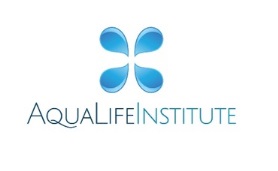 DĚKUJEME ZA POZORNOST!